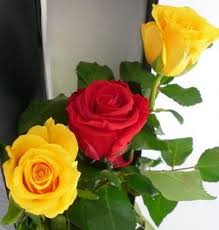 সবাইকে আন্তরিক সালাম ও শুভেচ্ছা
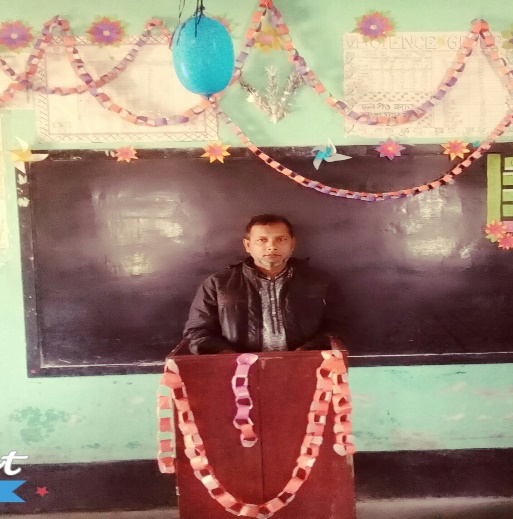 পরিচিতি
মোঃ গোলজার  রহমান ।
 সহকারি শিক্ষক ।
 দারুল ফালাহ আলিম মাদরাসা এন্ড বি এম কলেজ ।
চিরির বন্দর, দিনাজপুর ।
    golzarbtt36gmail.com
      01721631120
বিষয় –আকাইদ ওয়াল ফিকহ
শ্রেণি -  নবম ।
অধ্যায় –চতুর্থ ।
সময় -৪৫ মিনিট ।
তারিখ -০৭/১০/২০১৯ইং
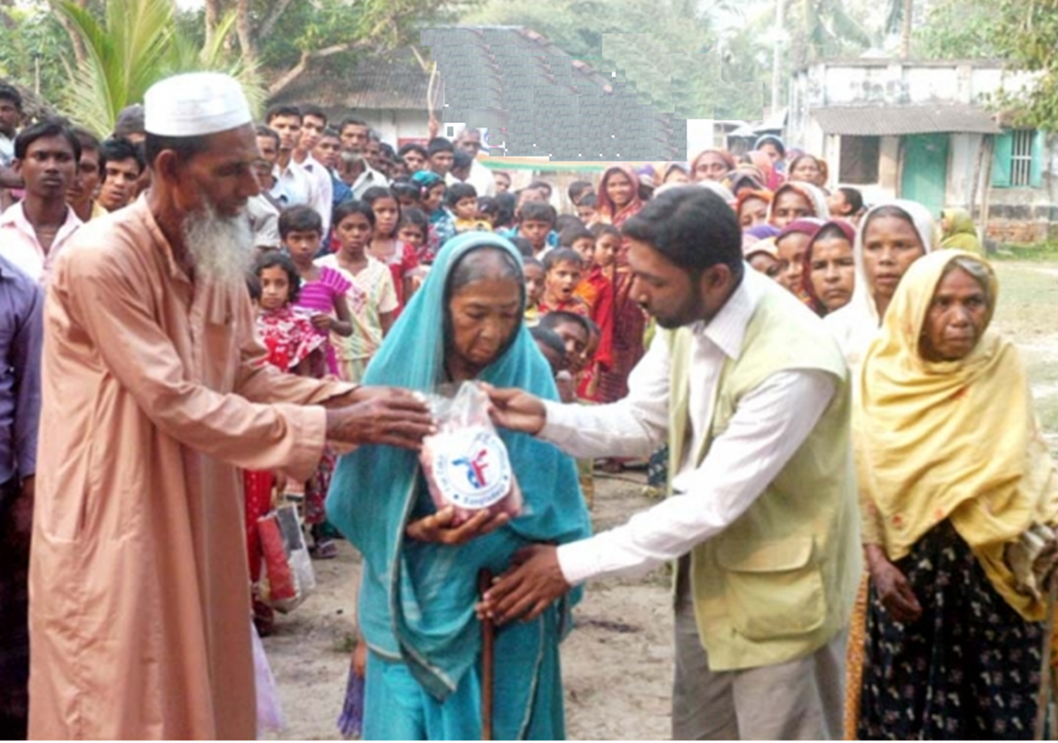 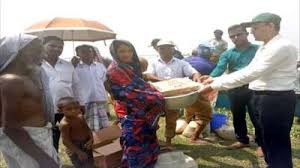 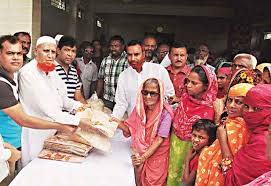 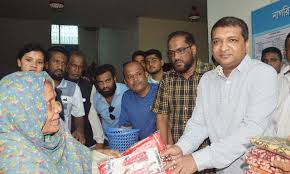 হ
জ
জ
কা
লি
মা
ইসলামে দ্বীনের খুঁটি
না
মা
জ
?
রো
জা
শিখন ফল
যাকাতের অর্থ কি তা বলতে পারবে
যাকাতের সংঙ্গা কি বলতে পারবে
যাকাতের ওয়াজিবসমুহ চিহ্নিত করতে পারবে
যাকাত আদায়ের গুরুত্ব কি তা বিশ্লেষন করতে পারবে
বৃদ্ধি পাওয়া
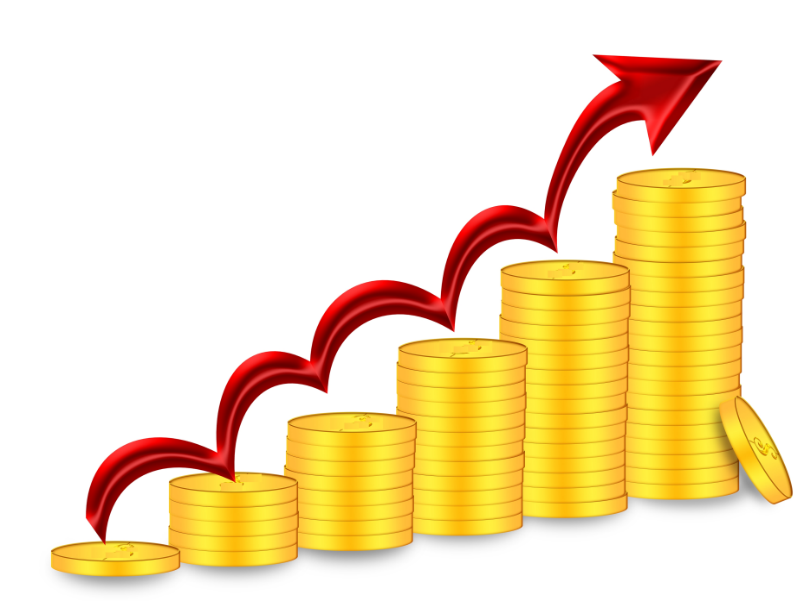 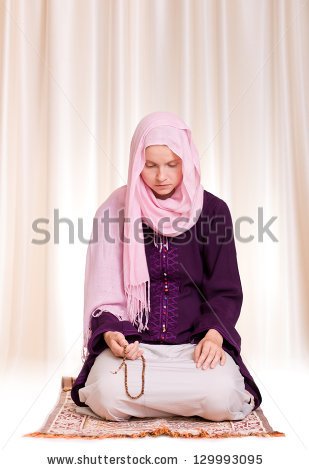 পবিত্র হওয়া
যাকাত
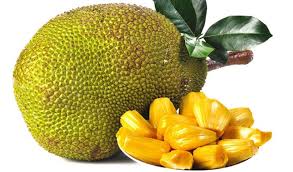 বরকতময় হওয়া
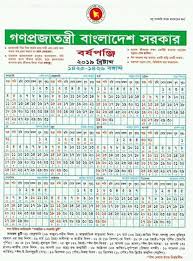 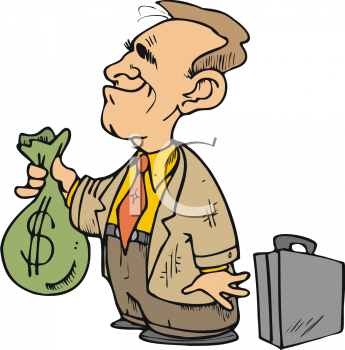 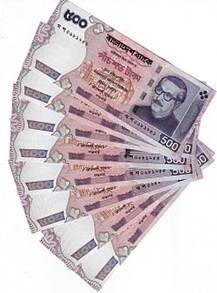 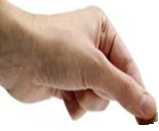 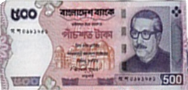 ধনী ব্যক্তি
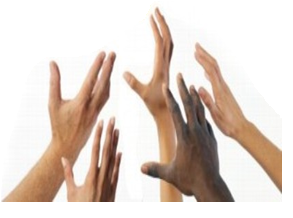 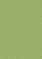 নির্ধারিত পরিমাণ
সম্পদ
এক বছর পুর্ণ হওয়া
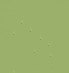 নির্দিষ্ট অংশ
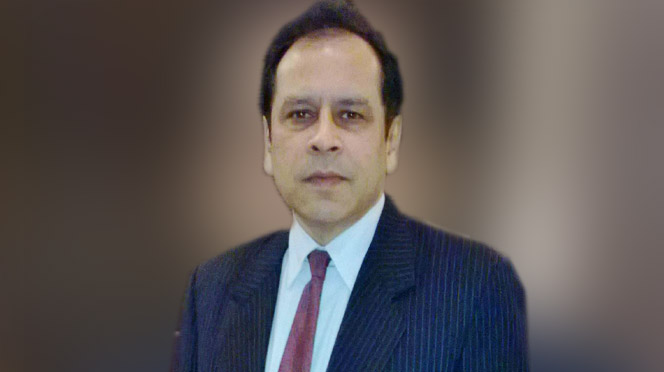 যাকাতের
সঙ্গা
স্বাধীন হওয়া
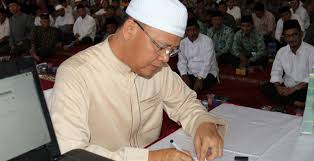 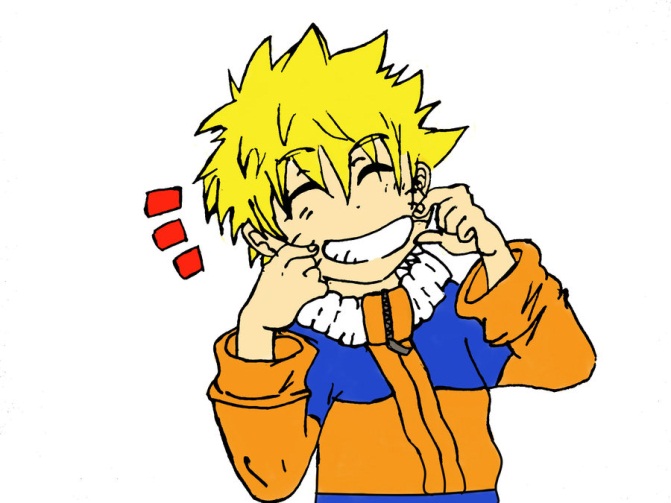 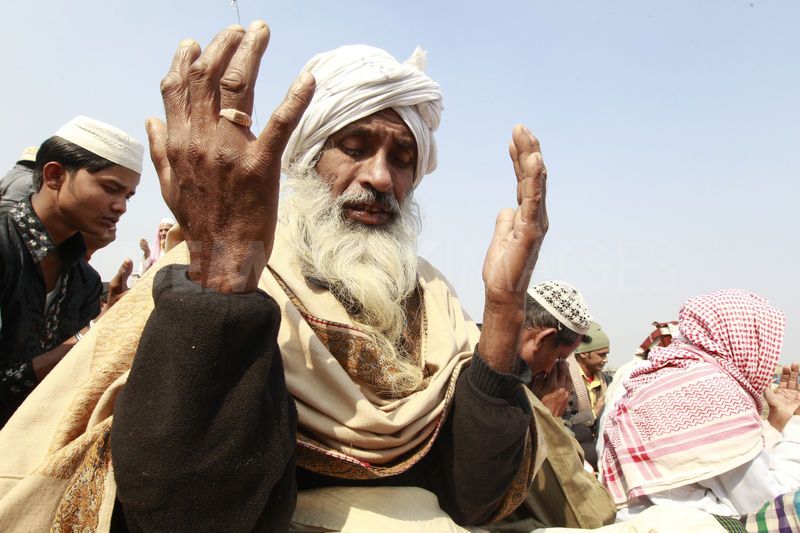 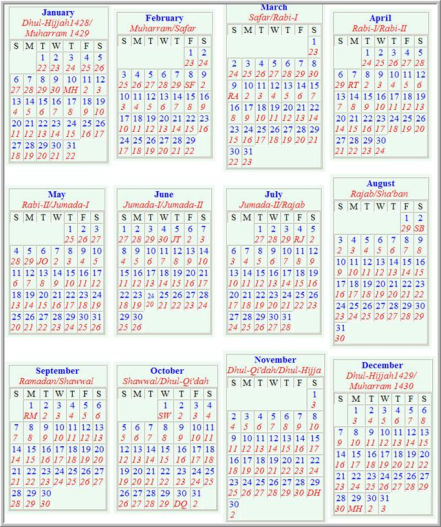 এক বছরকাল
স্থায়ী হওয়া
জ্ঞান সম্পূর্ণ হওয়া
মুসলমান হওয়া
যাকাত ওয়াজিব হওয়ার শর্তাবলী
ঋণগ্রস্থ
না হওয়া
৭টি
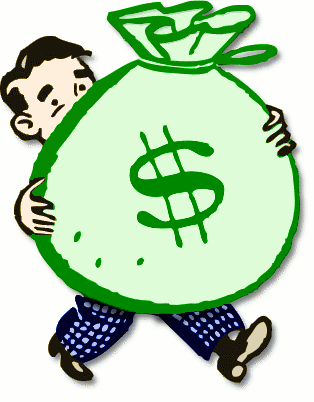 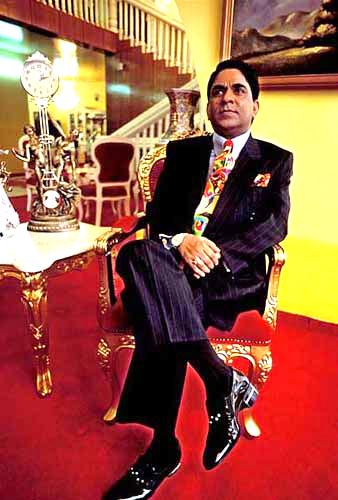 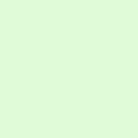 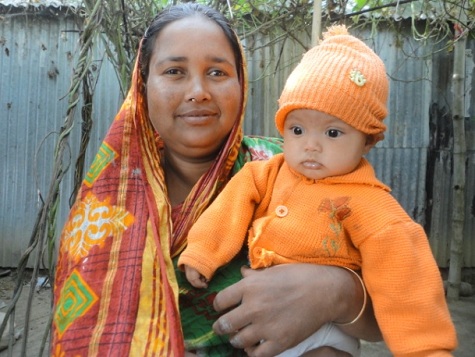 নিসাবের
মালিক হওয়া
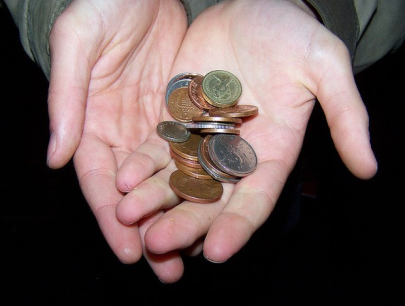 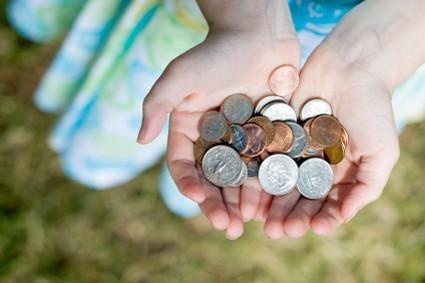 প্রয়োজনের অতিরিক্ত
সম্পদ থাকা
প্রাপ্তবয়স্ক
হওয়া
যাকাতের গুরুত্বঃ-
যাকাত ইসলাম ধর্মের মুল ভিত্তি। প্রত্যেক মুসলিম নর-নারীর উপর যাকাত ফরজ ।আল্লাহ কুরআন মাজিদে যতবার
নামাজের কথা বলেছেন ততবার যাকাতের কথাও বলেছেন ।যাকাত ইসলামি অর্থনীতির মেরুদন্ড । যাকাত আদায়ের ফলে ধনি-দরিদ্রের আর্থিক বৈষম্য লাঘব হয় । সমাজে আন্তরিক ভালবাসা ও বন্ধু গড়ে উঠে।
যাকাতের পরিমাণ
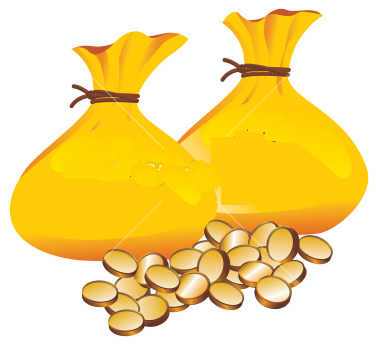 নিসাব
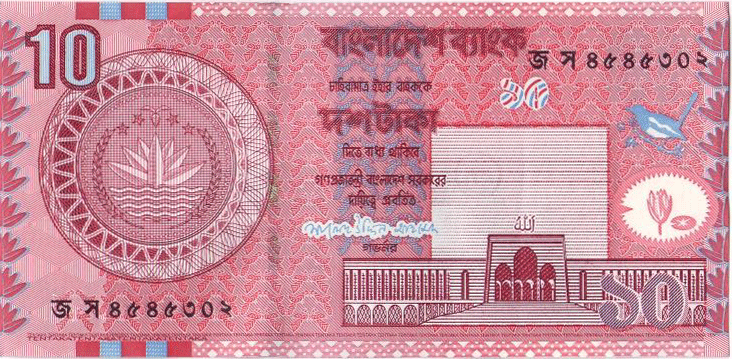 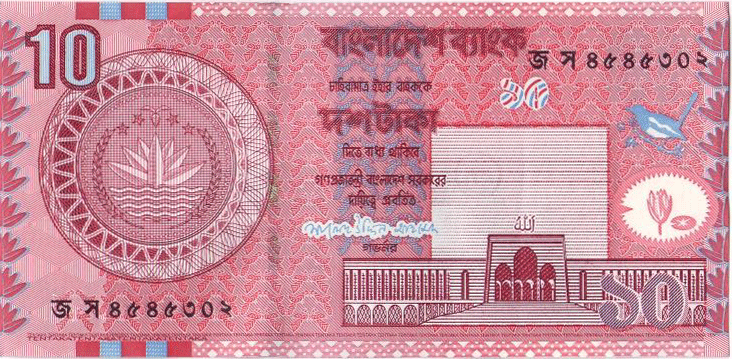 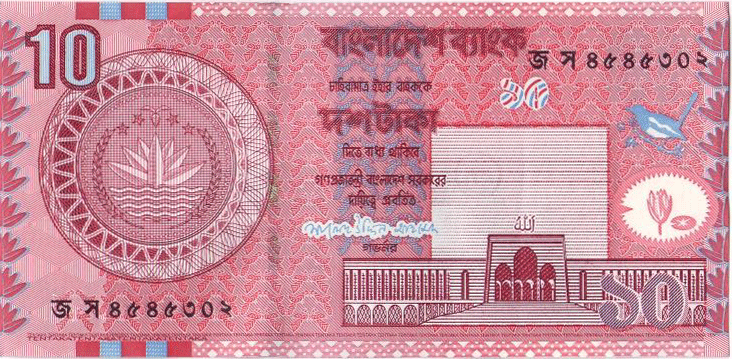 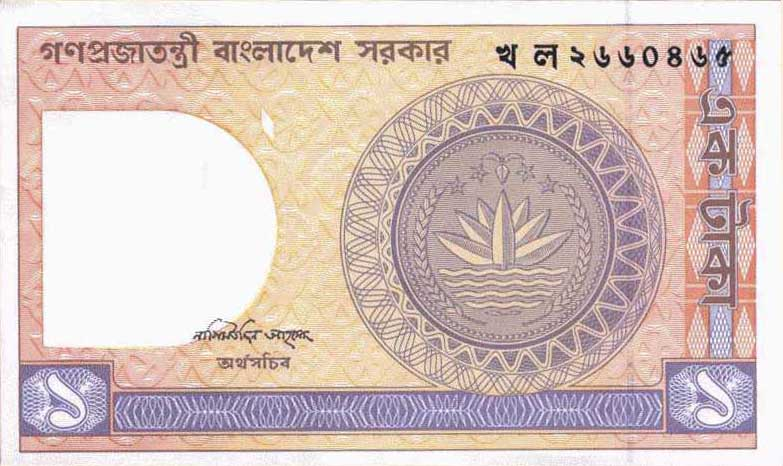 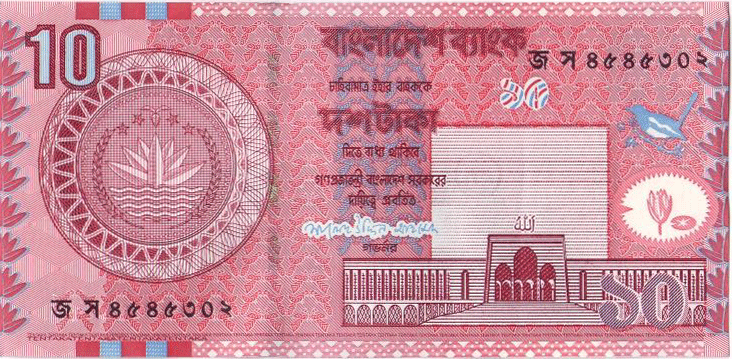 ৪০ ভাগের ১ ভাগ  অর্থাৎ ২.৫০%
জোড়ায় কাজ
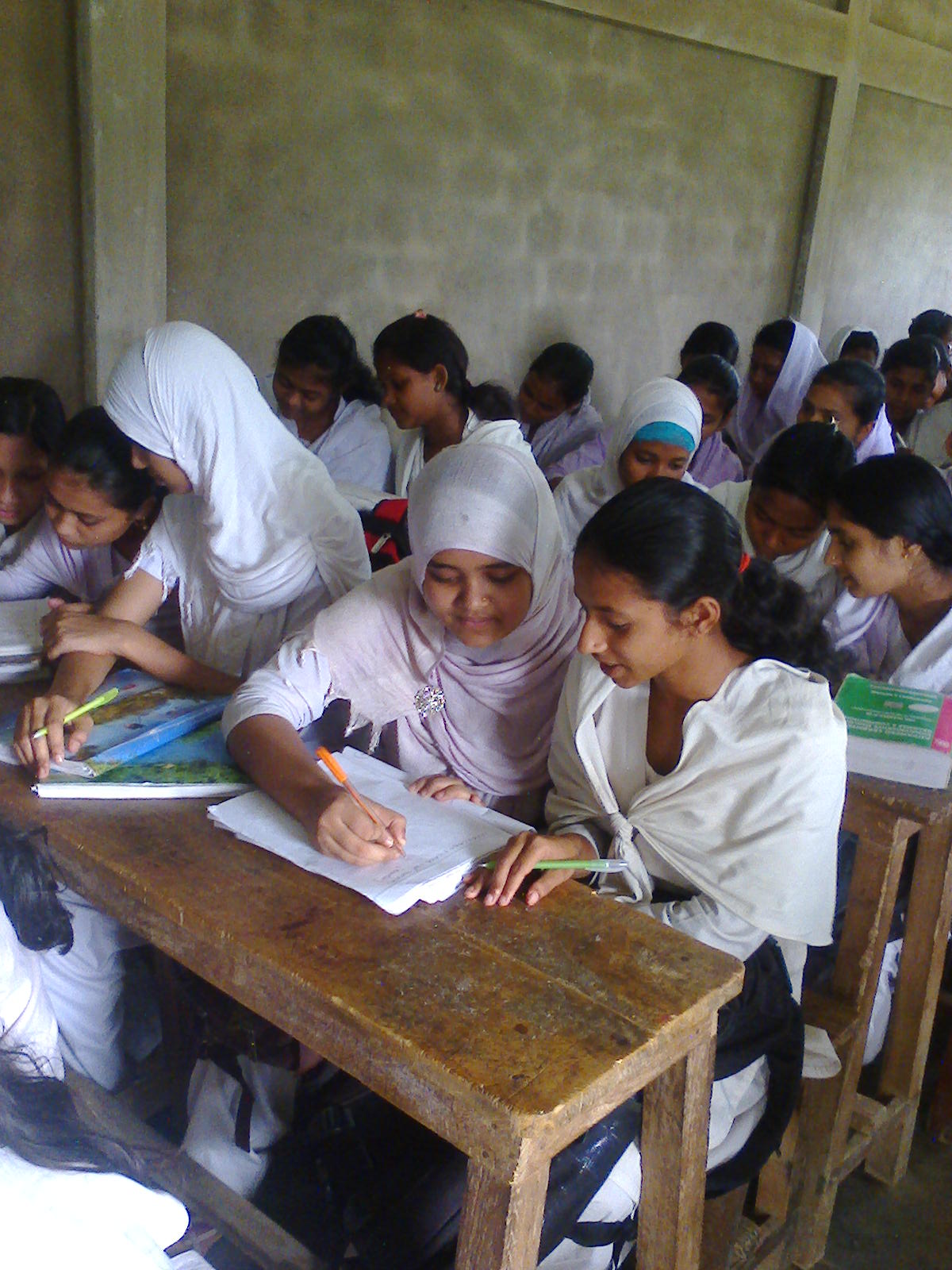 যাকাত ইসলামের কত তম স্তম্ভ ?
একক কাজ
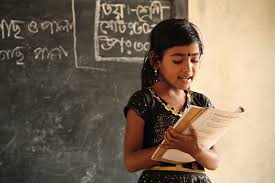 দরিদ্র বিমচনের মাধ্যম কি
মুল্যায়ন
সঠিক উত্তরে টিক চিহ্ন দাও
1। যাকাত আদায়ের ইসলামী বিধান কি ?
(ক) ফরজ                   (খ) ওয়াজিব
(গ) সুন্নাত                     (ঘ) নফল
√
ভিডিও টি দেখঃ-
বাড়ির কাজ
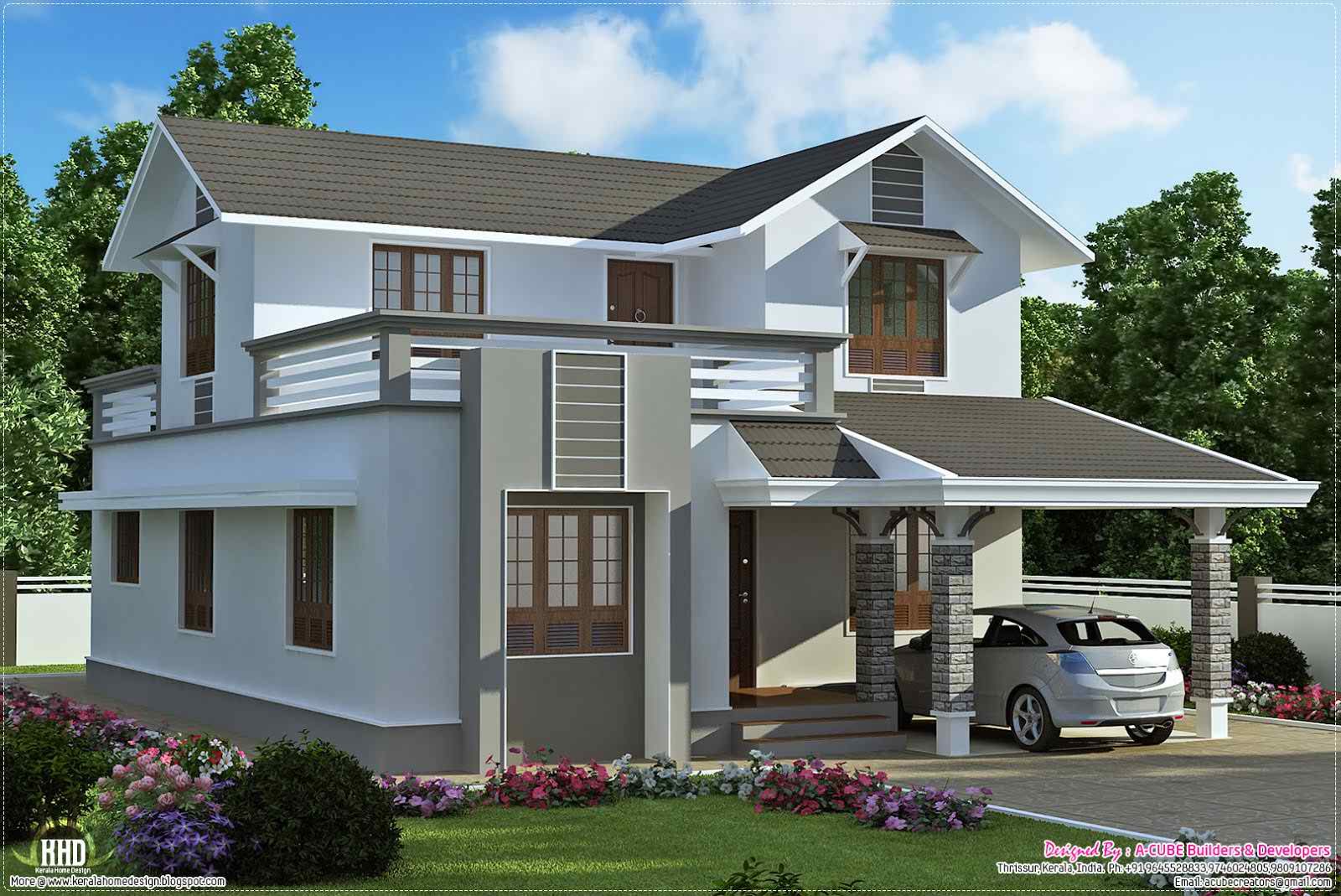 1।  শতকরা কত ভাগ যাকাত দিতে হয় ?
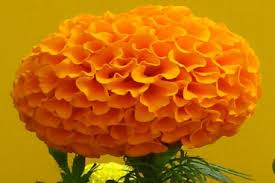 আল্লাহ হাফেজ